Primeros auxilios en el valle de laciana
La vida está protegida por la formación en primeros auxilios.
MARIA MURILLO RUBIO 
DUE DE URGENCIAS
PSL
Colocación de la víctima para prevenir la entrada de liquido en los pulmones y ayuda a mantener la vía aérea abierta.
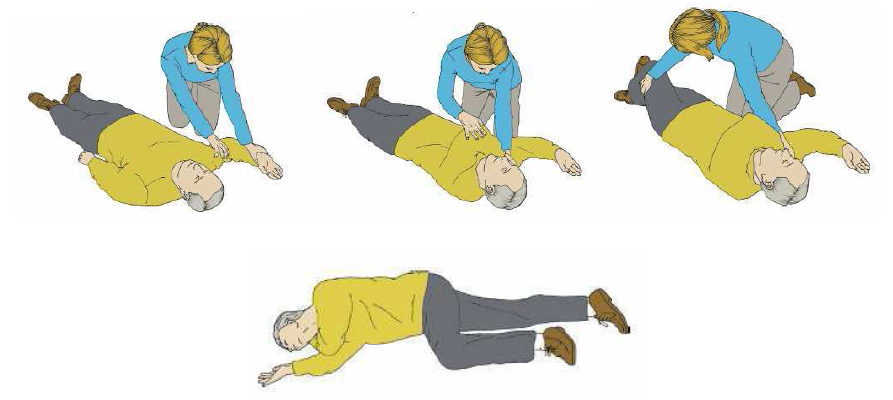 Colocarse de rodillas frente a la victima. Si es posible nos pondremos del lado derecho de la víctima
Retirar los objetos dañinos.
Aflojar la ropa si fuera necesario
Colocar al alumno boca arriba y con las extremidades alineadas.
Colocar el brazo extendido hacia arriba de la cabeza formando con el codo y el hombro un ángulo recto.
El otro brazo lo colocamos encima del pecho colocando la mano cerca de la cara de la victima.
Preparación inicial
Y de los brazos
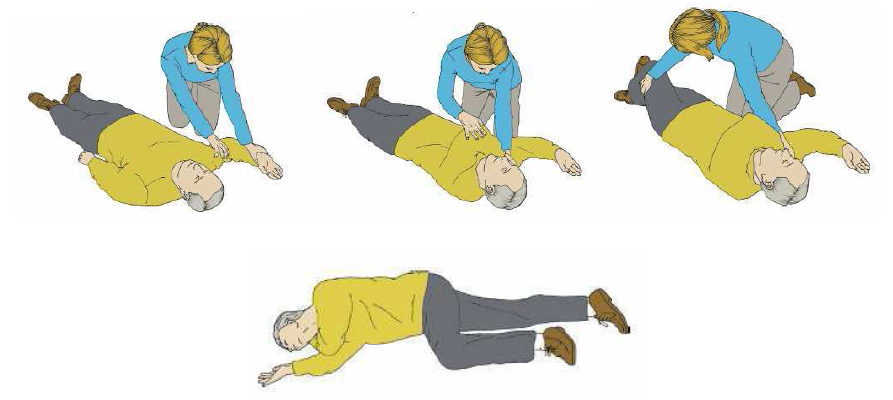 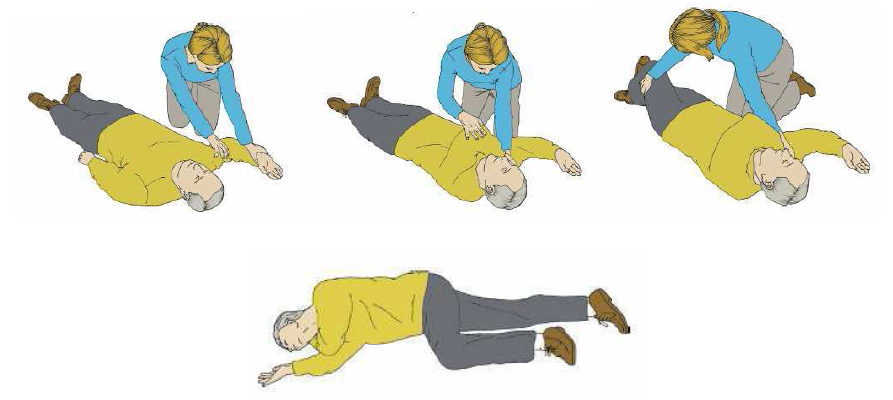 Preparación de las piernas y giro
Cogemos la pierna más alejada a nosotros y elevamos la rodilla, manteniendo el pie tocando el suelo. 
Cogemos el hombro más alejado con una mano y con la otra la rodilla del mismo lado y giramos hacia nosotros simultáneamente.
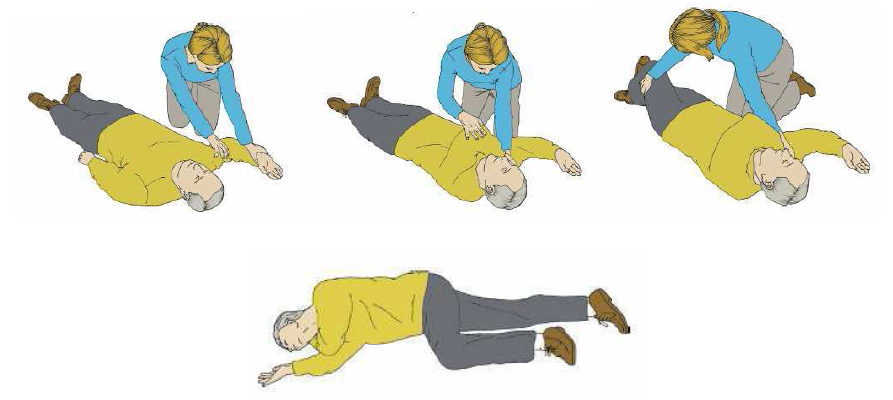 Preparación estabilizar la posición lateral
Apoyar en el suelo la rodilla que hemos traccionado.
El otro apoyo será sobre el codo del brazo traccionado, aprovechando la mano la colocamos debajo de la cara del alumno para evitar que se lesione.
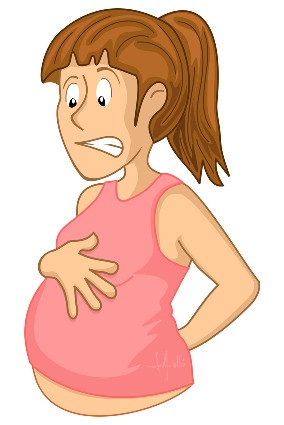 PLS en Embarazadas

Recostarse cargando el peso hacia el costado izquierdo.
Esta postura facilita el retorno venoso de las piernas de la madre.
El peso del bebé o el feto aplasta la vena cava dificultando la circulación.
[Speaker Notes: Puede originarle ala madre hipotensión taquicardia y o sincope]
Vamos a por la PSL
RCP BÁSICA
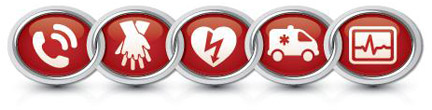 DEFINICIONES QUE DEBO CONOCER…
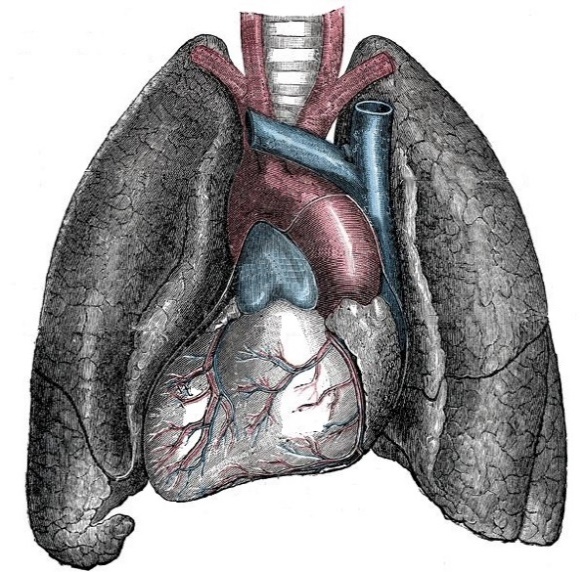 PARO RESPIRATORIO Ausencia de respiración.
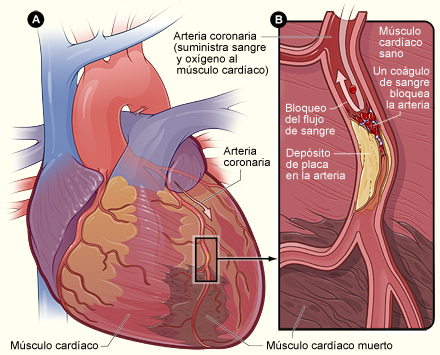 PARO CARDIACO .
Falta de actividad cardiaca = Falta de circulación
Esta foto de Autor desconocido está bajo licencia CC BY-NC-ND
PARO CARDIORESPIRATORIO
Ambas
CAUSAS MAS FRECUENTES DE PC
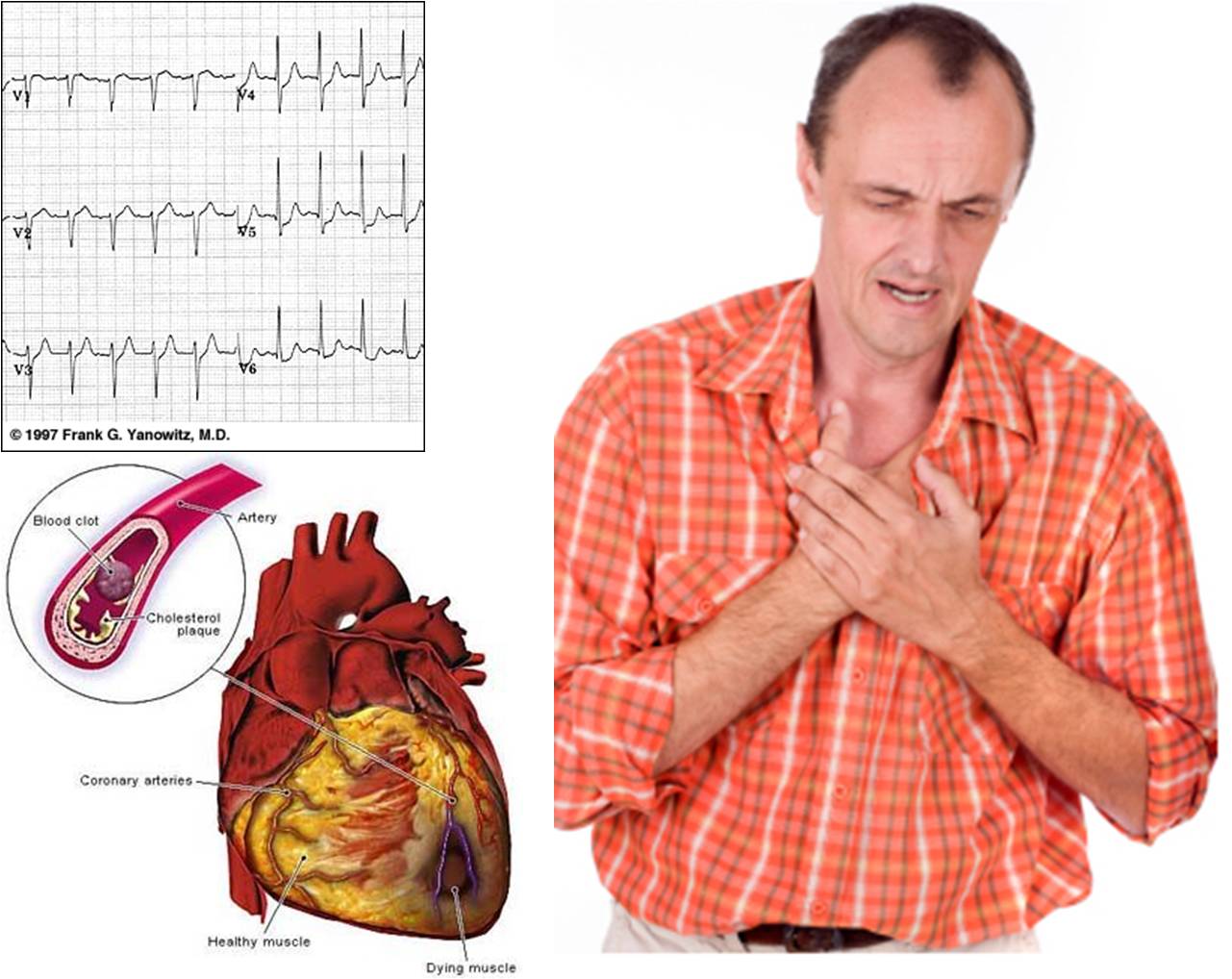 NIÑOS
Obstrucción de la vía aérea: vómitos, cuerpos extraños
Infecciones del sistema respiratorio
Accidentes : traumatismos, asfixia…
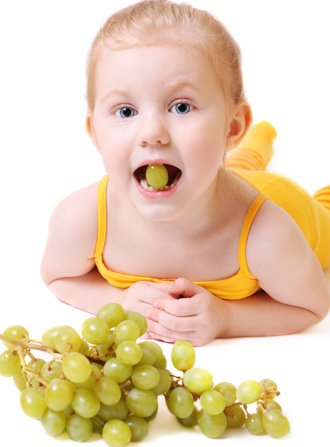 ADULTOS 
IAM: Enfermedad cardiovascular
Accidentes: deportivos, automovilisticos…
Asfixias: atragantamientos, inmersión.
SI… PCR
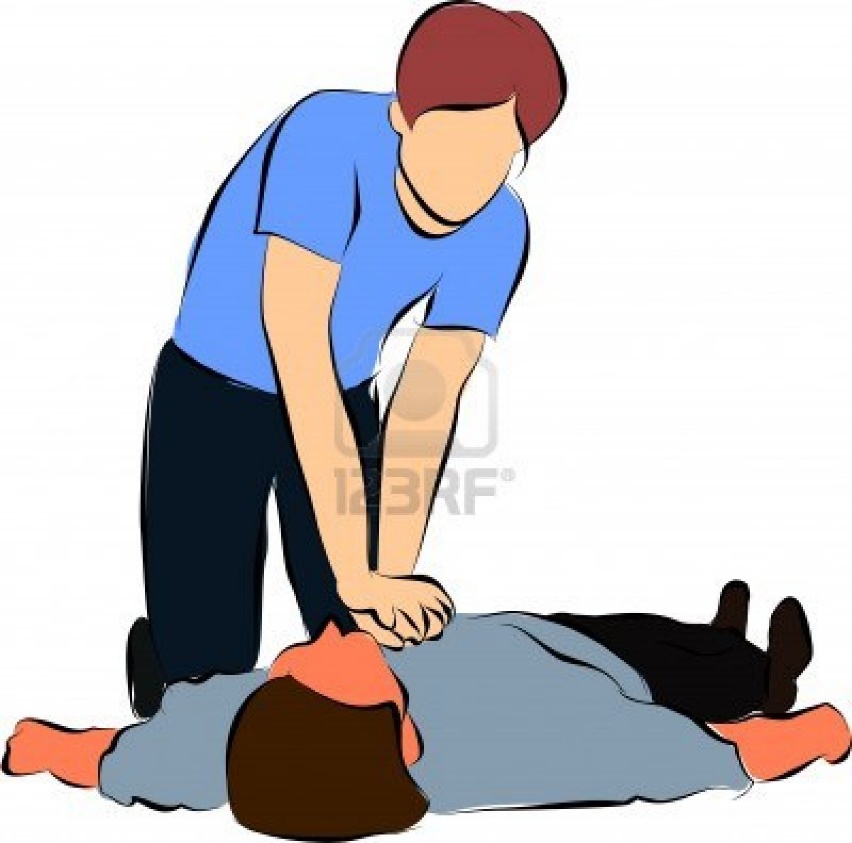 RCP
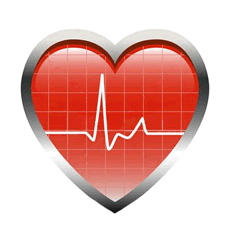 ¿QUÉ ES LA RCP?
Conjunto de maniobras que intentan mantener el aporte de oxigeno al cerebro y al corazón, hasta que se restaure la circulación espontanea.
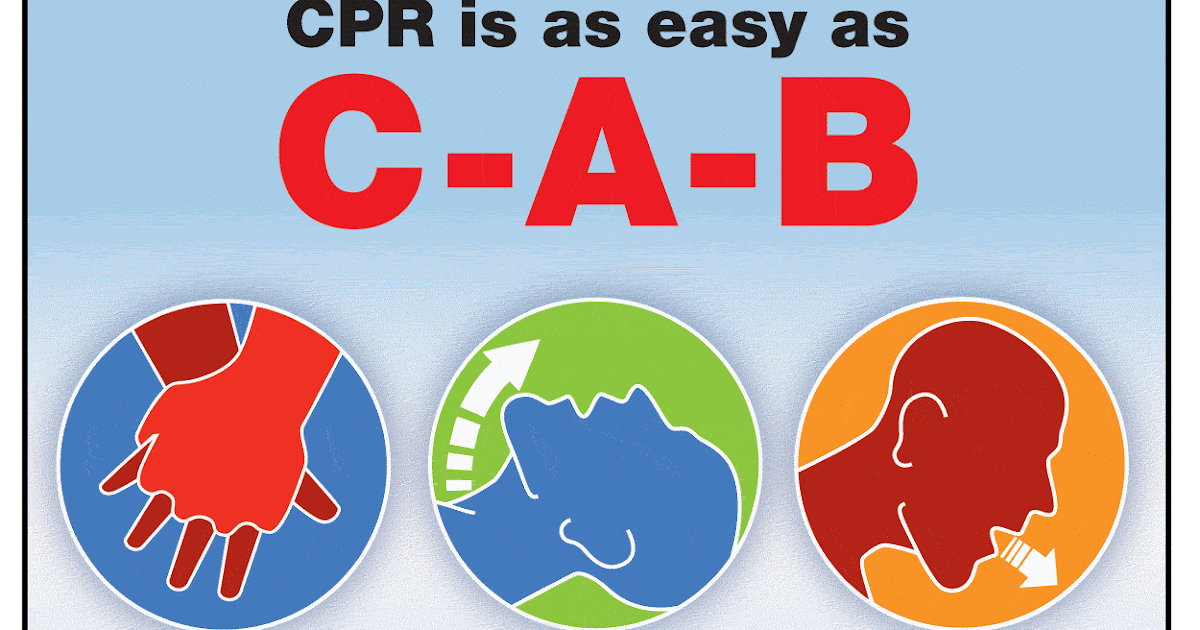 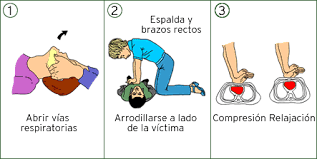 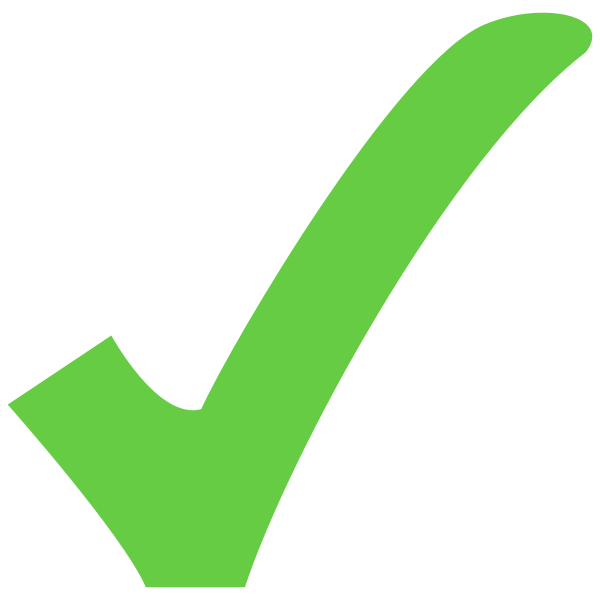 RCP BÁSICA
COMPRESIONES CON NUESTRO CUERPO.
NO UTILIZAMOS MATERIAL EXTERNO, EXCEPTO DEA.
SUSTITUCIÓN DE FUNCIONES VITALES HASTA LA RCP AVANZADA.
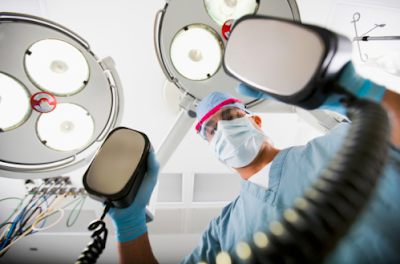 RCP AVANZADA
PERSONAL PROFESIONAL SANITARIO.
UTILIZACIÓN DE RECURSOS CUALIFICADOS.
RESTABLECES DEFINITIVAMENTE LAS FUNCIONES VITALES.
PRACTICAMOS ABCD PRIMARIOEs un ciclo de evaluación y acción
NO PUEDO SALTAR LOS PASOS
A
Vía Aérea
B
Ventilación
C
Circulación
Desfibrilación
D
Vía Aérea

ABRIMOS LA VÍA AÉREA
Permeabilidad/Obstrucción
Maniobra de extensión de la cabeza y elevación del mentón
EVALÚO LA VÍA AÉREA
Observamos si existe cuerpo extraño y si se puede extraer
A
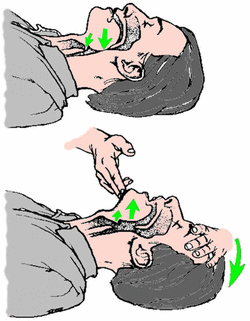 NO
SI
Continuamos…
PLS
B
Ventilación 10´´

VER: Observar el pecho si se mueve con los movimientos respiratorios.
SENTIR
OIR
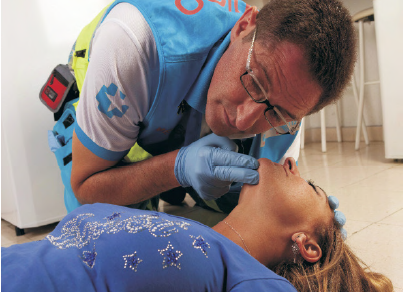 NO
SI
Continuamos…
PLS
c
Circulación 5´´

Medición del pulso carotídeo.
Se toma con dos dedos, el índice y el corazón.

¿Tiene pulso?
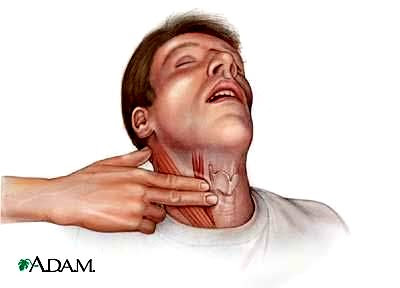 SI
NO
RCP
PLS
D
Desfibrilación

DESA, Desfibrilador semiautomático externo
Paso de corriente eléctrica por el corazón durante un breve periodo de tiempo y así
	 	tratar de recuperar el ritmo cardiaco normal.
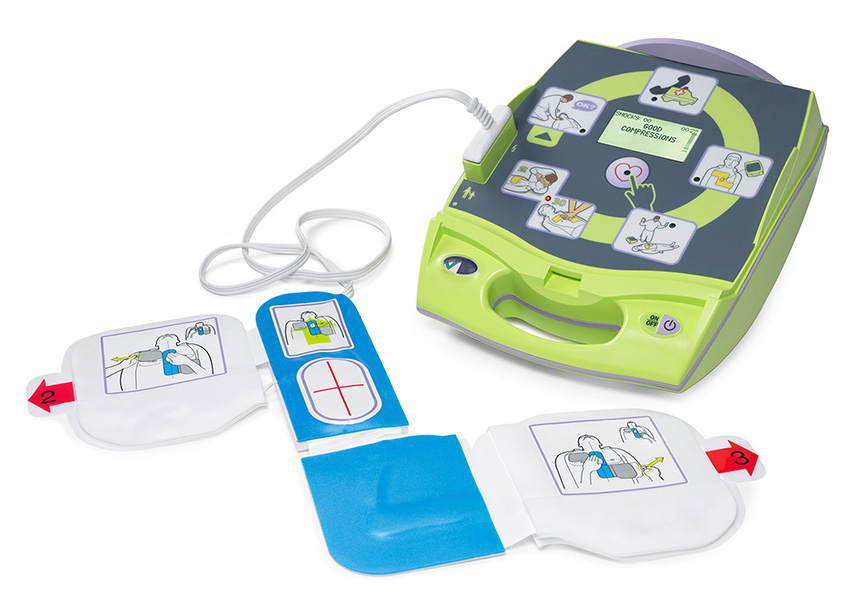 LOS PROTOCOLOS DE ACTUACIÓN CAMBIARON A LARGO DE LOS AÑOS…
AÑO 2021
AÑO 2008
AÑO 2010
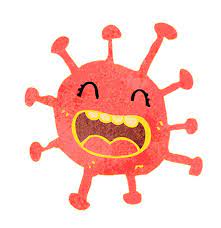 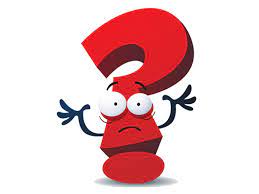 NUEVAS 
MODIFICACIONES…
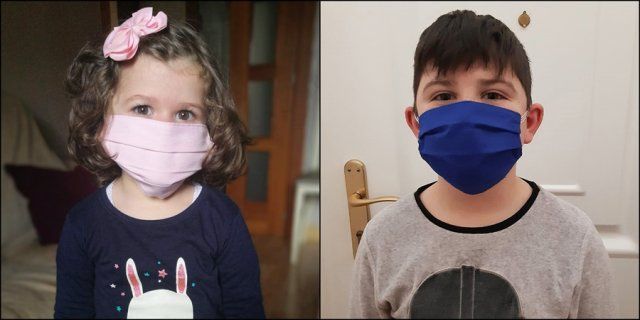 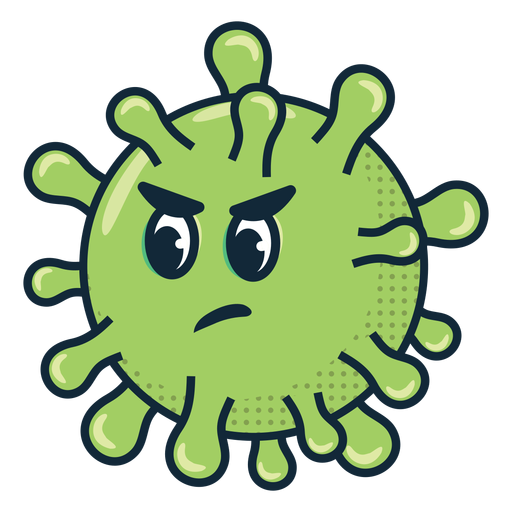 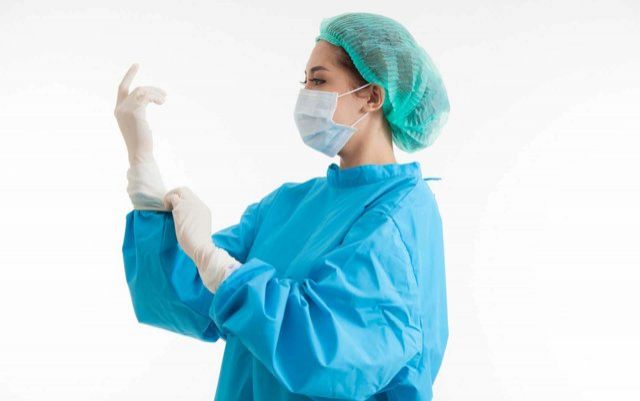 RCP
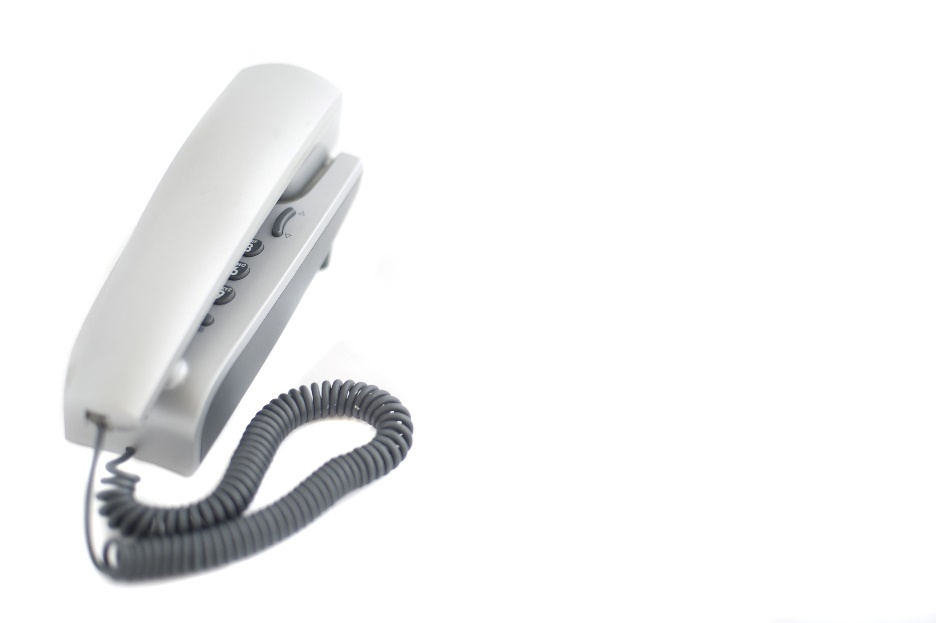 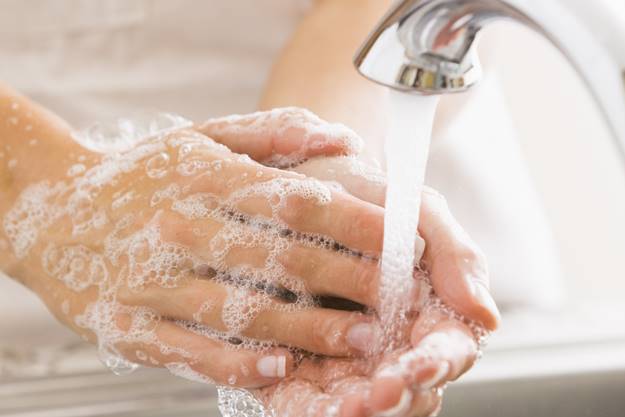 TFNO
COVID
NOS ENCONTRAMOS EN SITUACIONES DONDE SE REQUIERE ACTUAR…..¿Qué  tengo que saber????
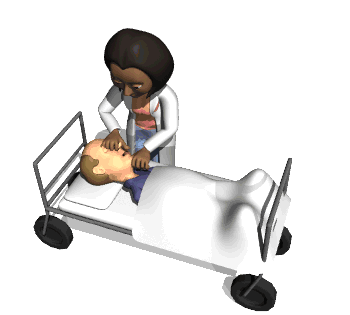 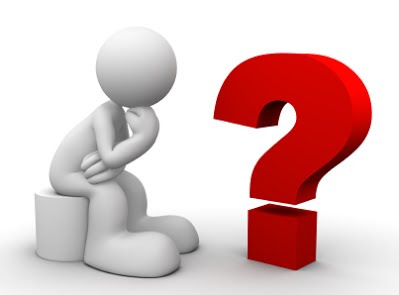 Lo PRIMERO ……
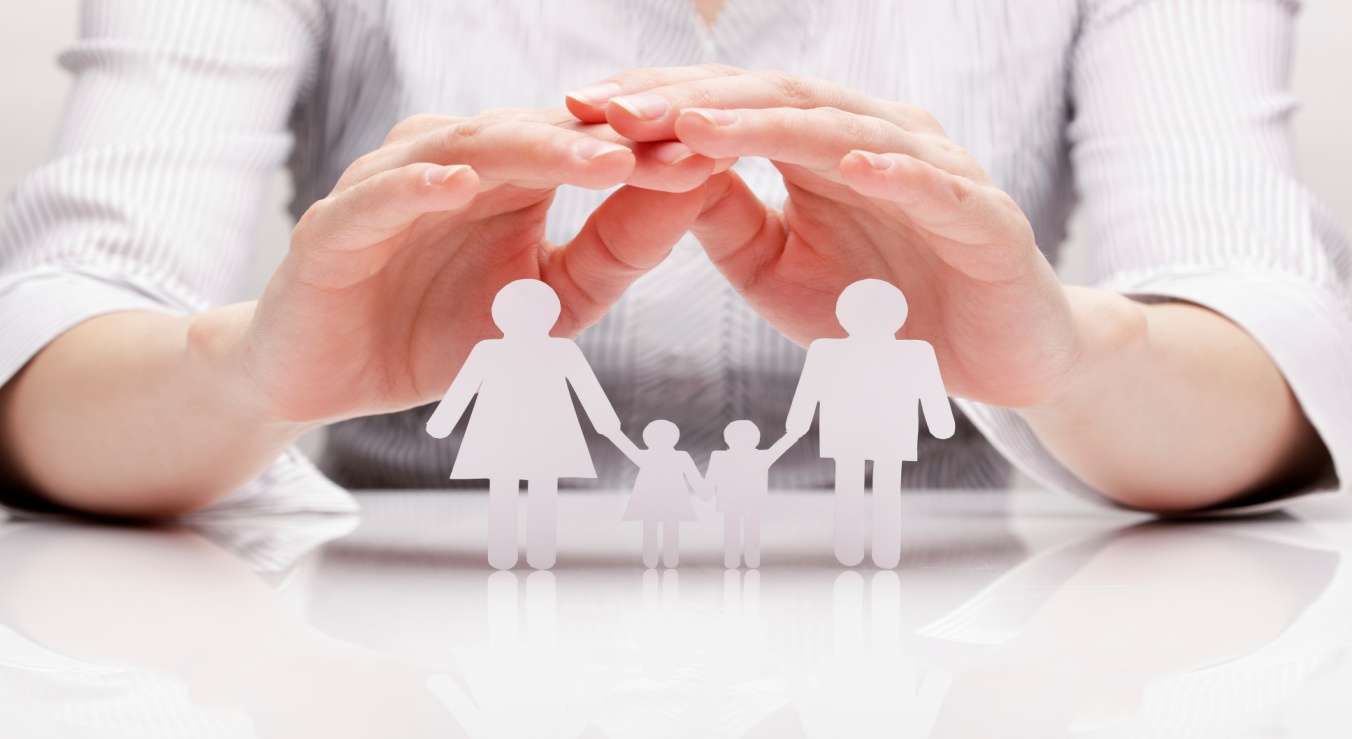 Asegurar nuestra seguridad, la de la victima y la de cualquier testigo
DESPUES……
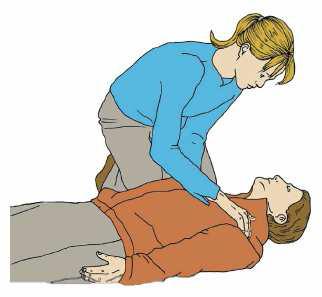 Valorar el nivel de conciencia

Sacudir suavemente los hombros

Pellizcar

Preguntar en voz alta si se encuentra bien
PLS
Conseguir ayuda
Reevaluarlo con regularidad
SI ESTÁ COSCIENTE….
RESPONDE!!
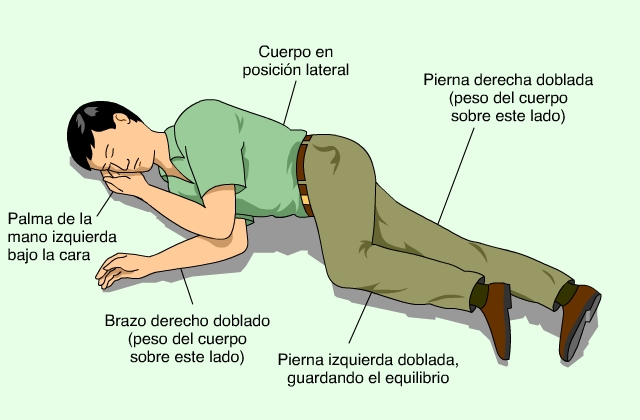 NO RESPONDE PERO…..RESPIRA NORMALMENTE…..
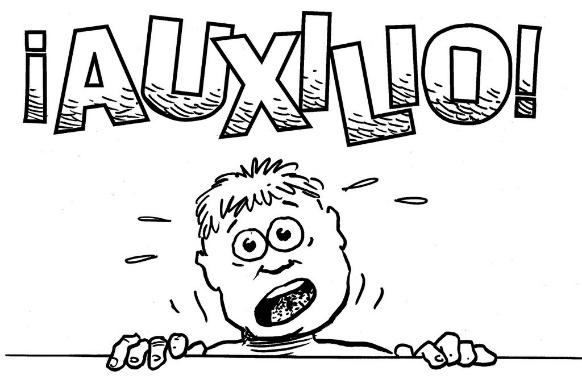 GRITAR PIDIENDO AYUDA
Esta foto de Autor desconocido está bajo licencia CC BY-SA
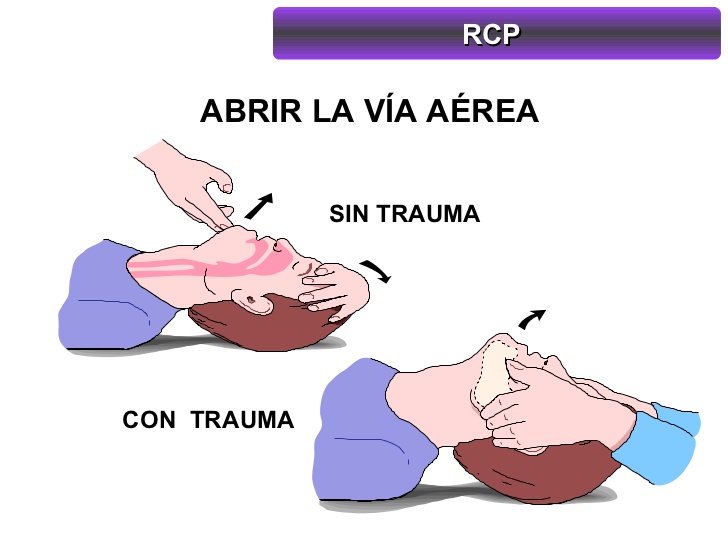 Esta foto de Autor desconocido está bajo licencia CC BY-NC-ND
ABRIR LA VIA AEREA
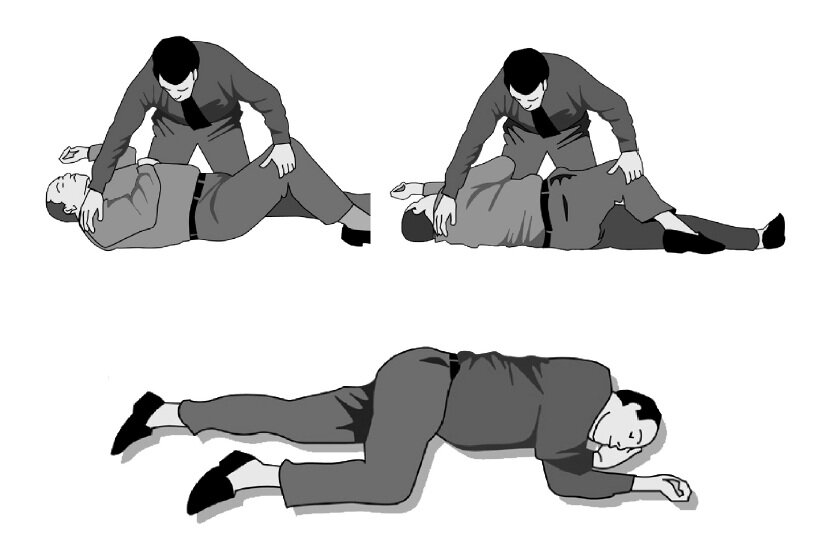 PLS
NO RESPIRA
Y
NO RESPONDE
RCP
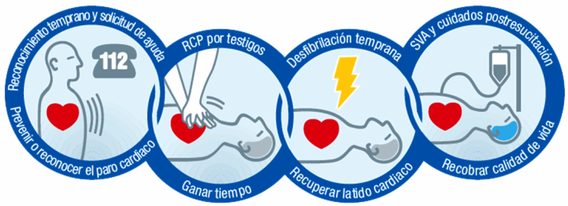 El pronóstico de una RCP mejora, cuando:
Se solicita la ayuda de forma inmediata 112 O 061
Se inicia la RCP precozmente (antes del COVID 30:2)
Se efectúa una desfibrilación temprana (DESA) Tasa de supervivencia del 50-70%.
Llegada de la ayuda medica avanzada precoz
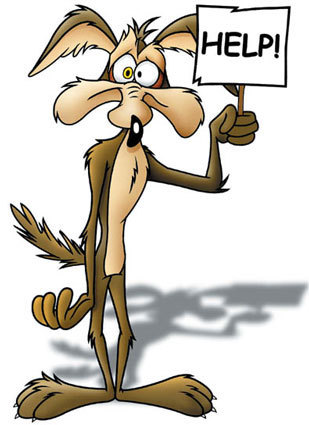 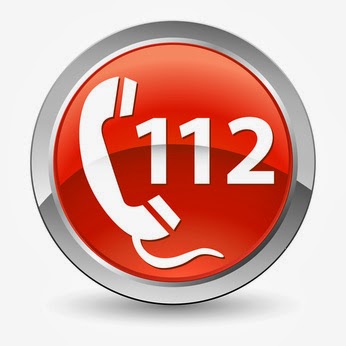 ¡¡¡PEDIR AYUDA!!!
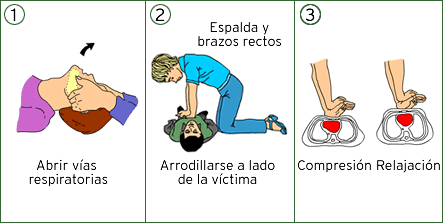 INICIAR COMPRESIONES TORÁCICAS
Colocarse de rodillas al lado del alumno.
Poner el talón de una mano en el centro del pecho del mismo. 
Poner la otra mano encima entrelazando los dedos. 
Mantener los brazos extendidos, rectos y perpendiculares al pecho.
Presionar procurando hundir 5-6 cm de profundidad.
Mantener un ritmo de 100- 120 compresiones´.
Permitir que el pecho se eleve completamente.
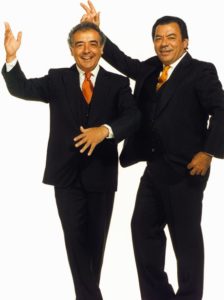 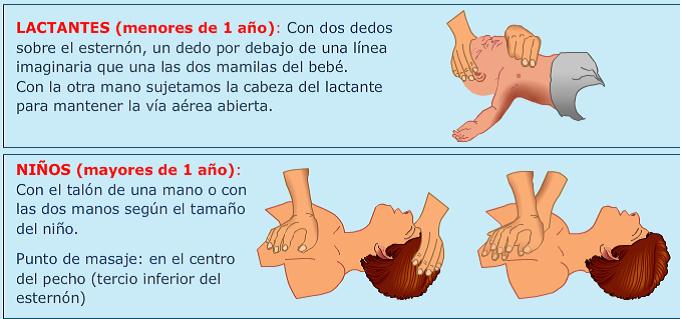 La respiración artificial no esta indicada actualmente. Sirve para promover de oxigeno a la víctima
Colocar una mascarilla facial en la cara de la victima durante las compresiones torácicas. 
Proporcionar sólo RCP por compresión.
Alternarse los reanimadores cada 2´para evitar la fatiga.
DEA
( si disponemos de él)
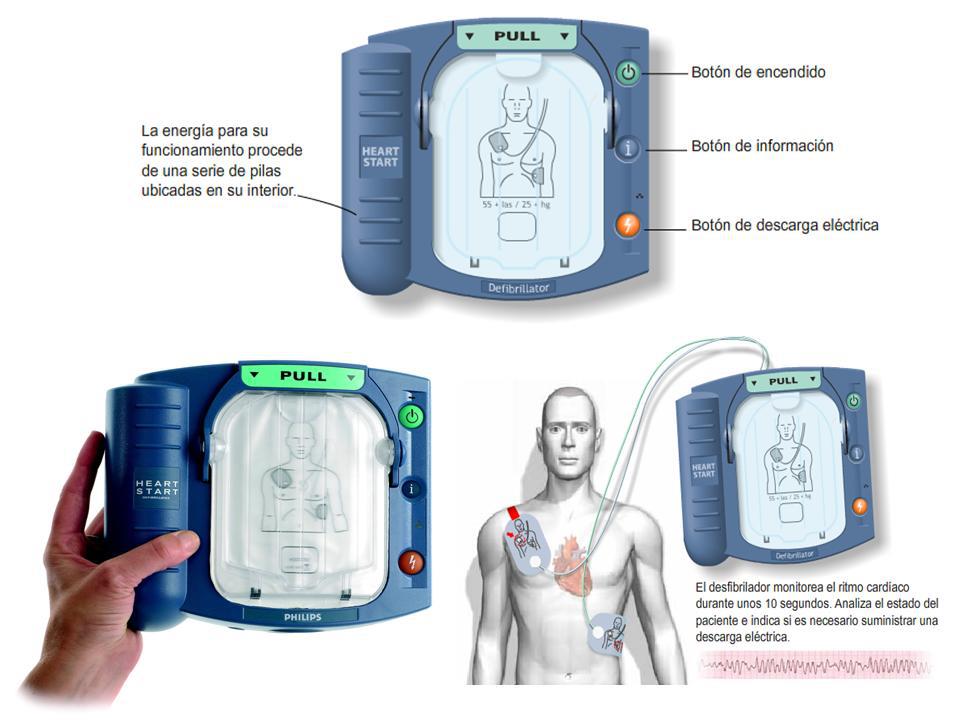 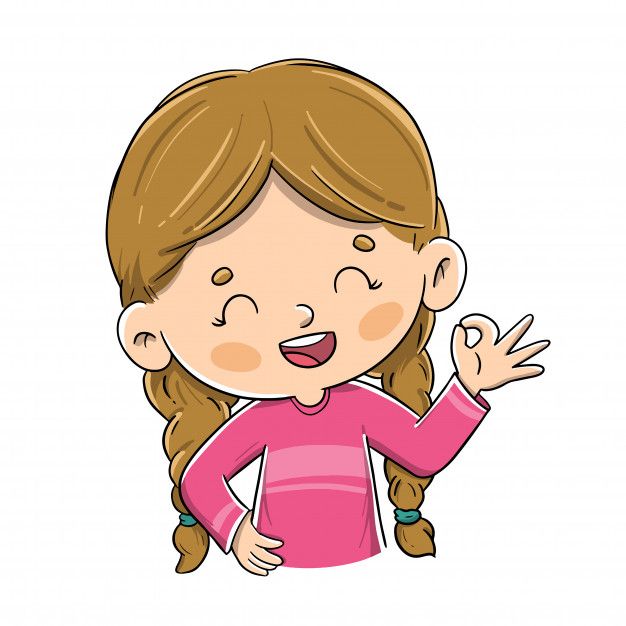 Variaciones en la colocación del DESA en niños.
Mayores de 8 años o más de 25 Kg (NIÑOS GRANDES) =PERSONA ADULTA
Niños entre 1-8 años = ELECTRODOS PEDIÁTRICOS, SE COLOCAN EN EL PECHO Y EN LA ESPALDA
Si no hay utilizar los de adultos con la precaución de que no se toquen.
En niños muy pequeños siempre en pecho y espalda.
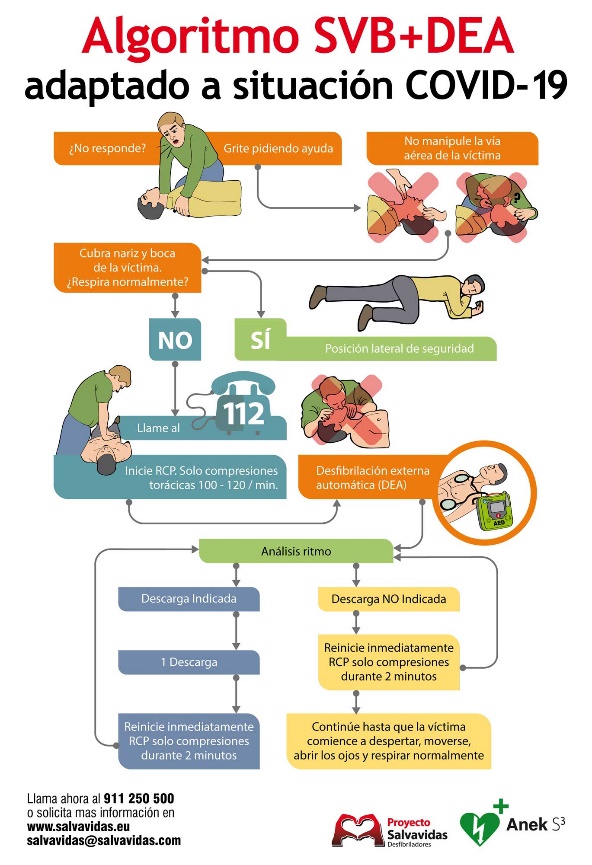 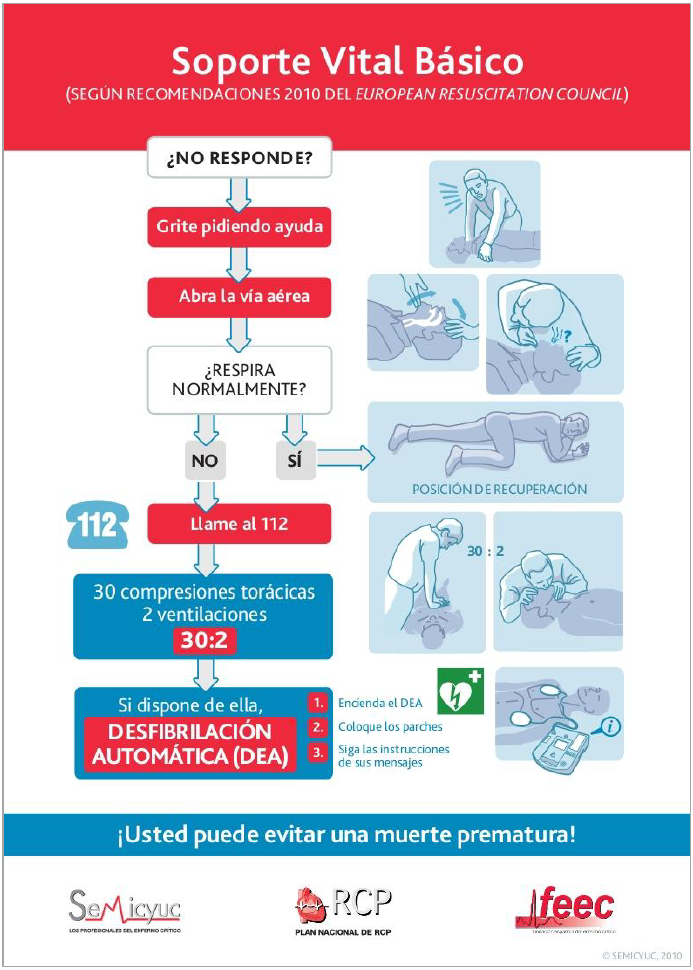 E
S
Q
U
E
M
A
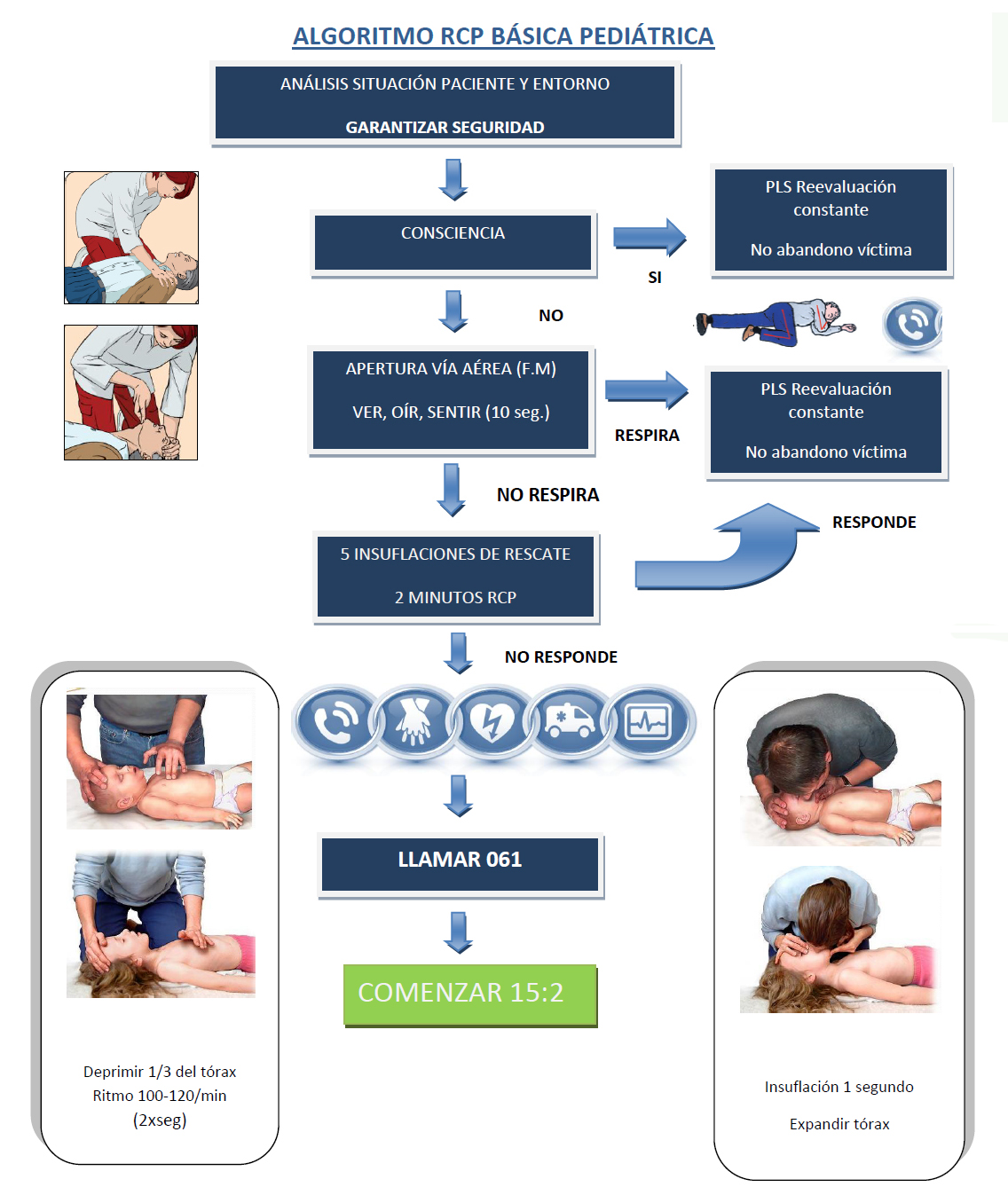 PRACTICAMOS…….
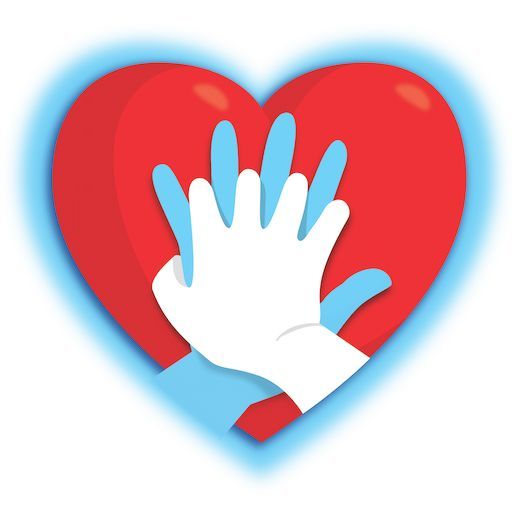 y PARA TERMINAR…URGENCIAS….. ¡¡¡¡¡SIIIIII!!!!! Y A TODAS LAS EDADES
Con adolescentes……
En infantil y Primaria….
Gracias
MARIA MURILLO RUBIO 
mariadue1984@gmail.com